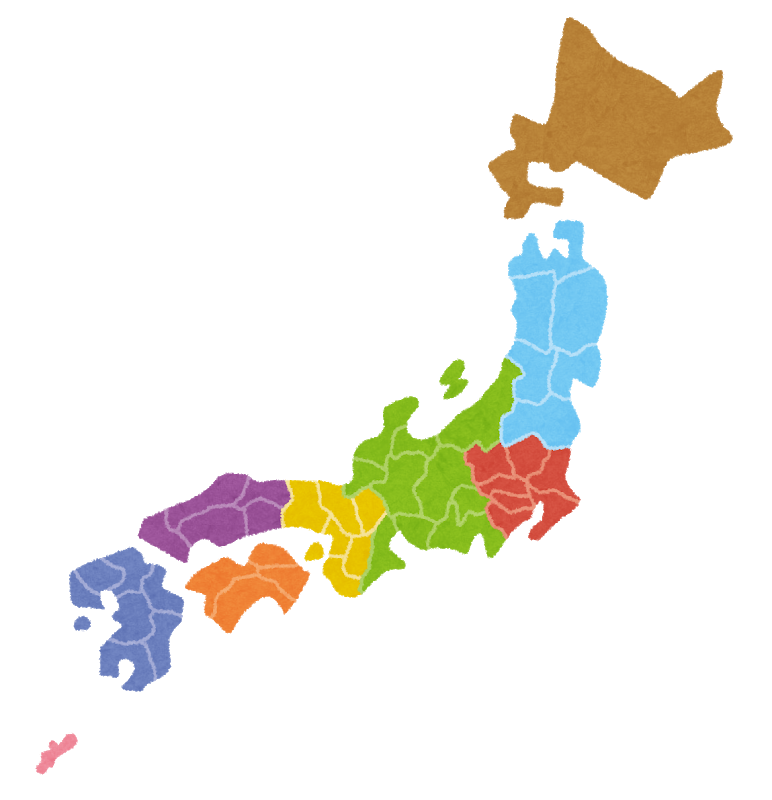 都道府県特産物・有名なものクイズ【北海道・東北編】教科：社会学年：小学４年生、小学５年生、小学６年生
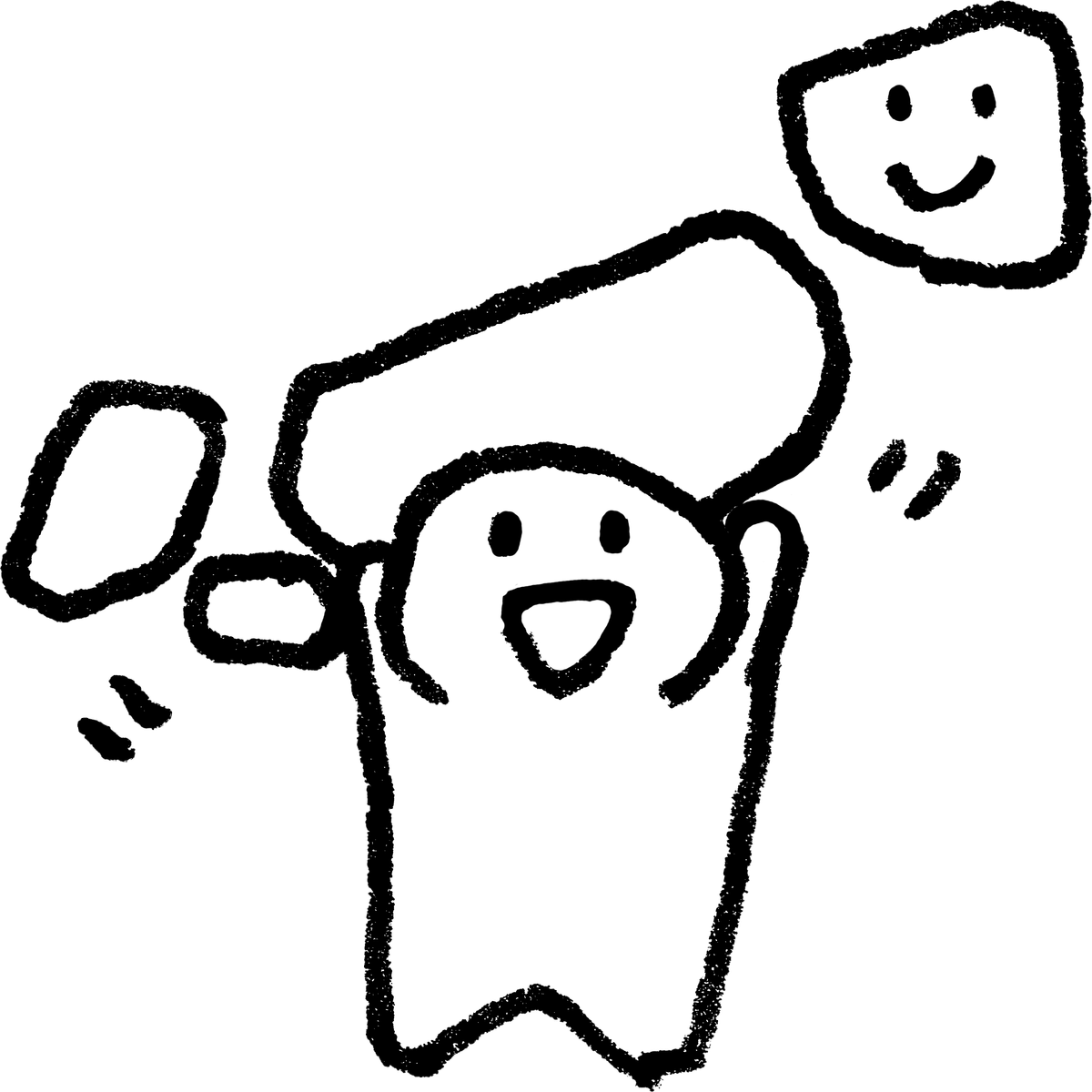 特産物や有名なもののヒントを手がかりに都道府県を答えましょう。
また都道府県庁所在地も確認しましょう。
所在地の都市は各都道府県が条例で定めたものによる。
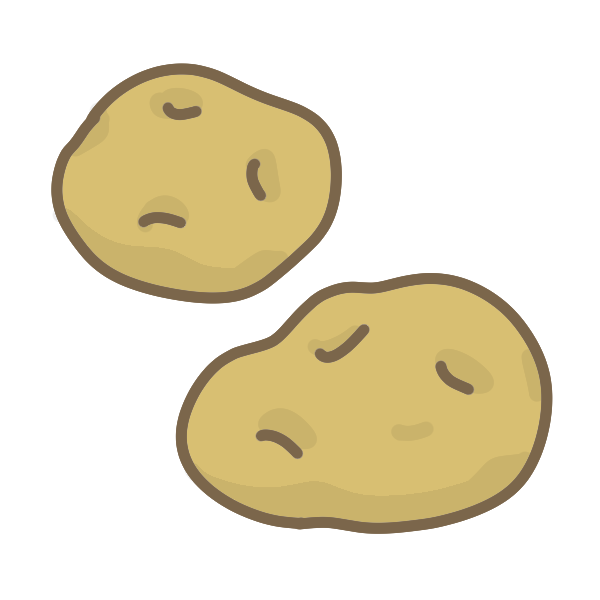 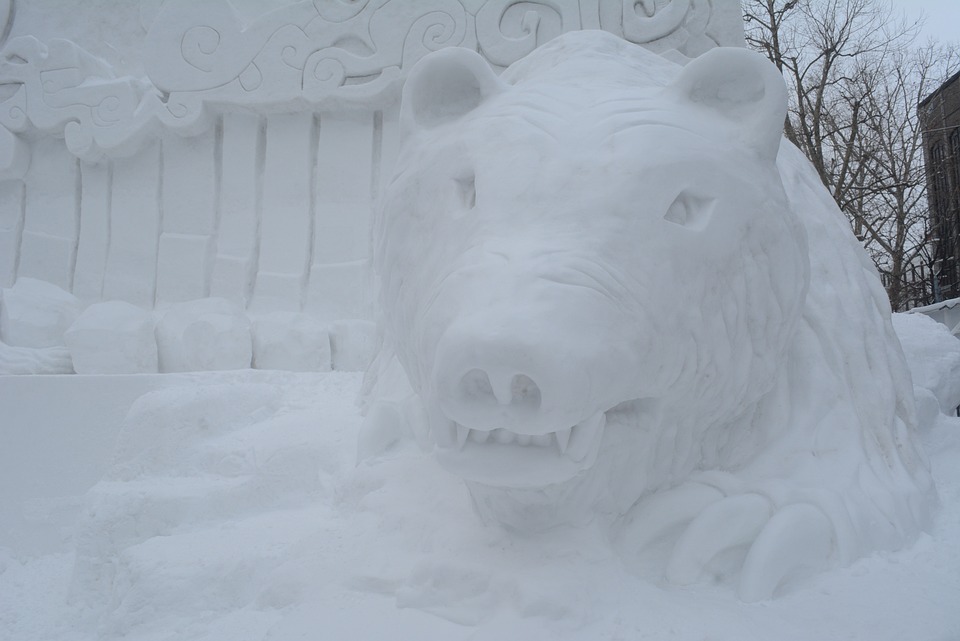 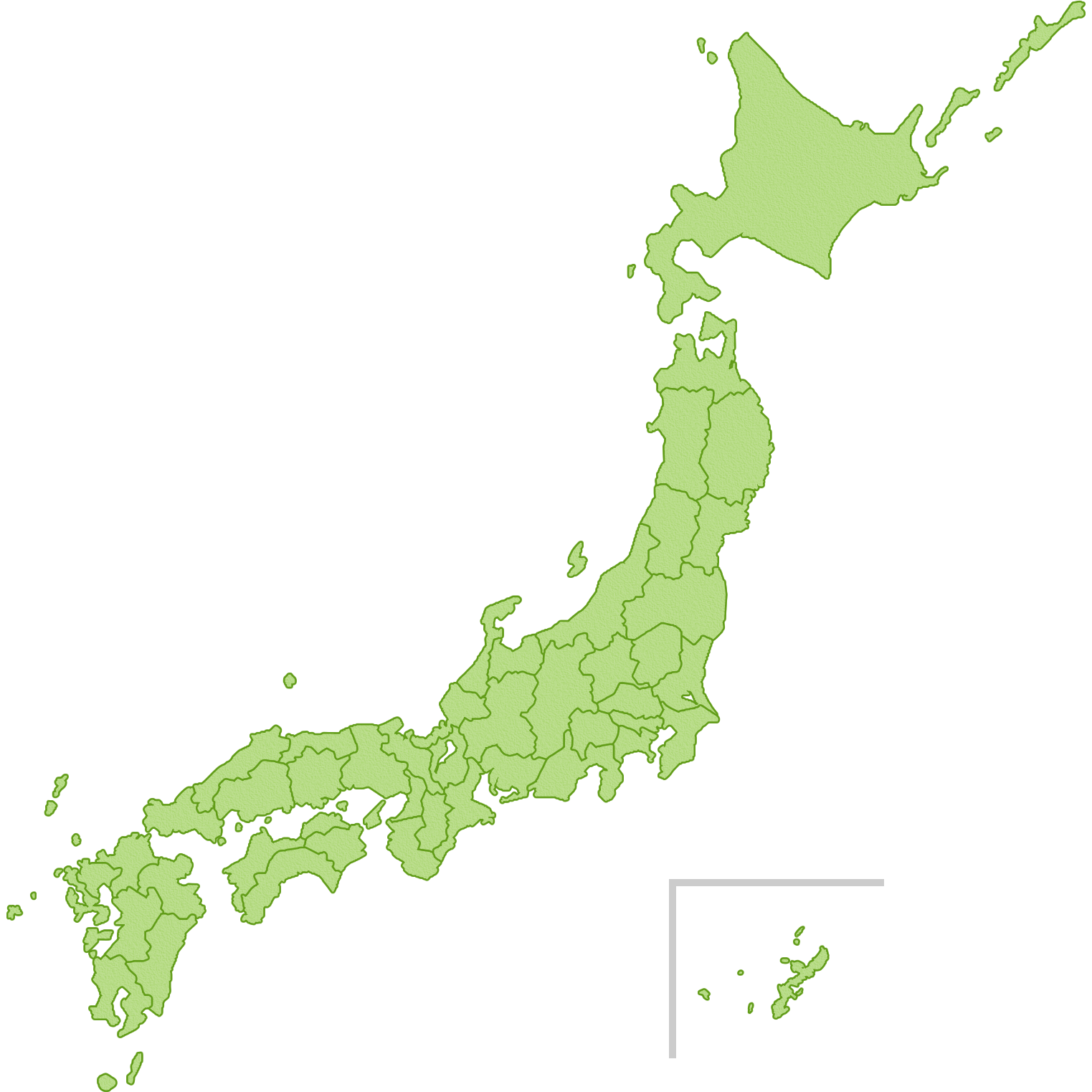 北海道（ほっかいどう）
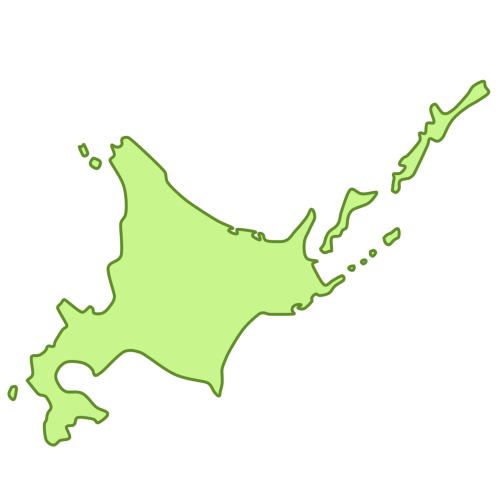 札幌市（さっぽろし）
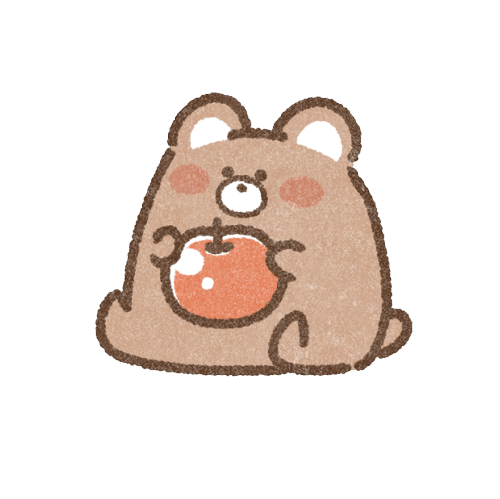 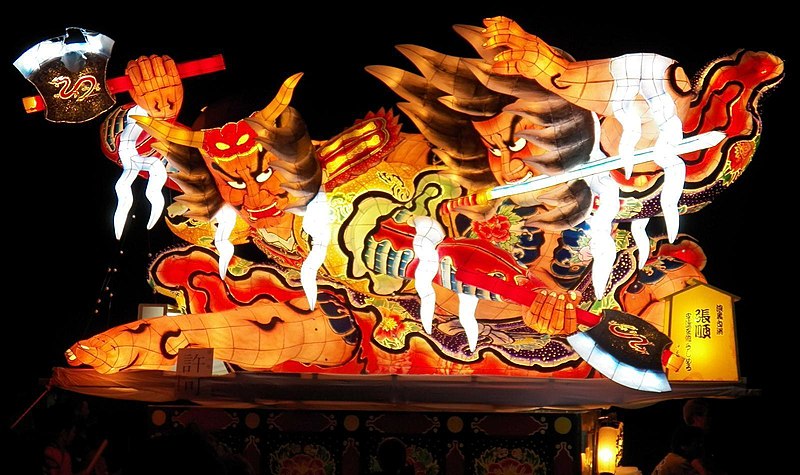 Tsugaru / CC-BY-SA-3.0
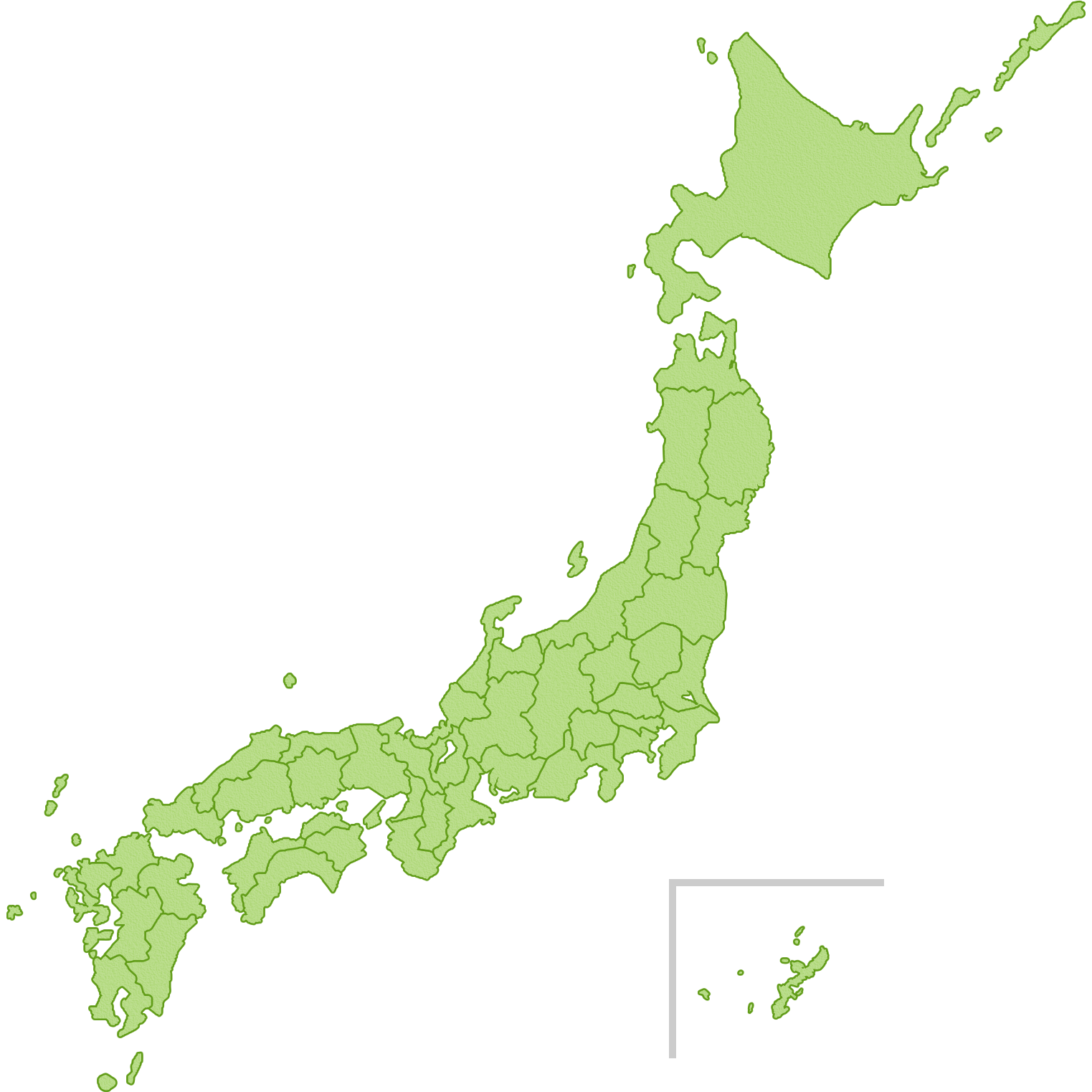 青森県（あおもりけん）
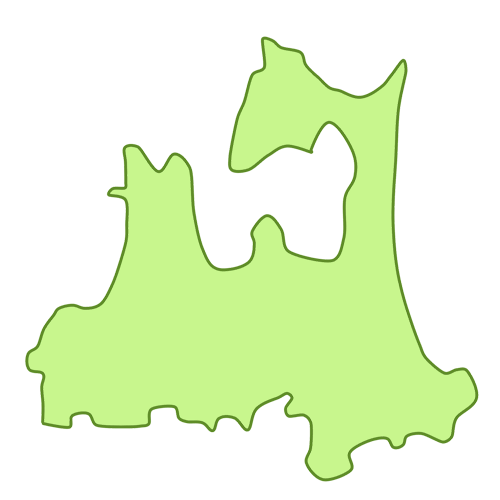 青森市（あおもりし）
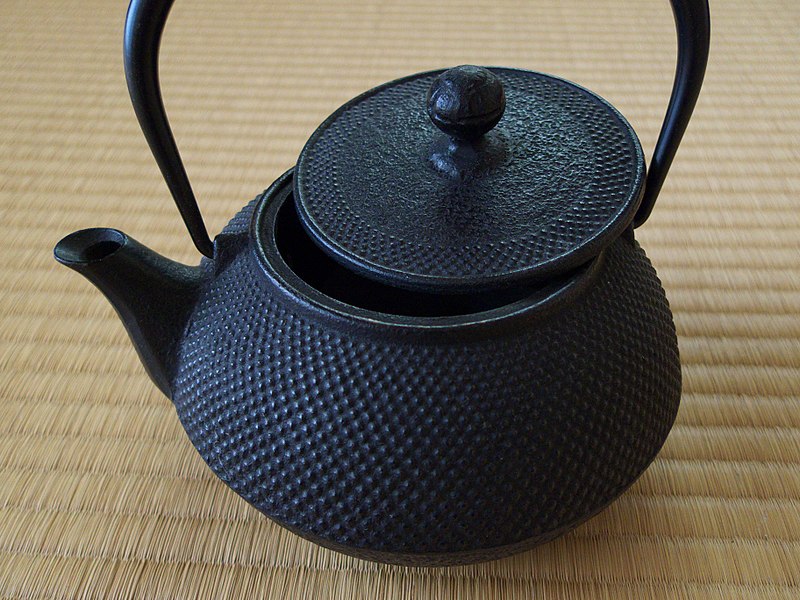 Misakubo / CC-BY-SA-3.0
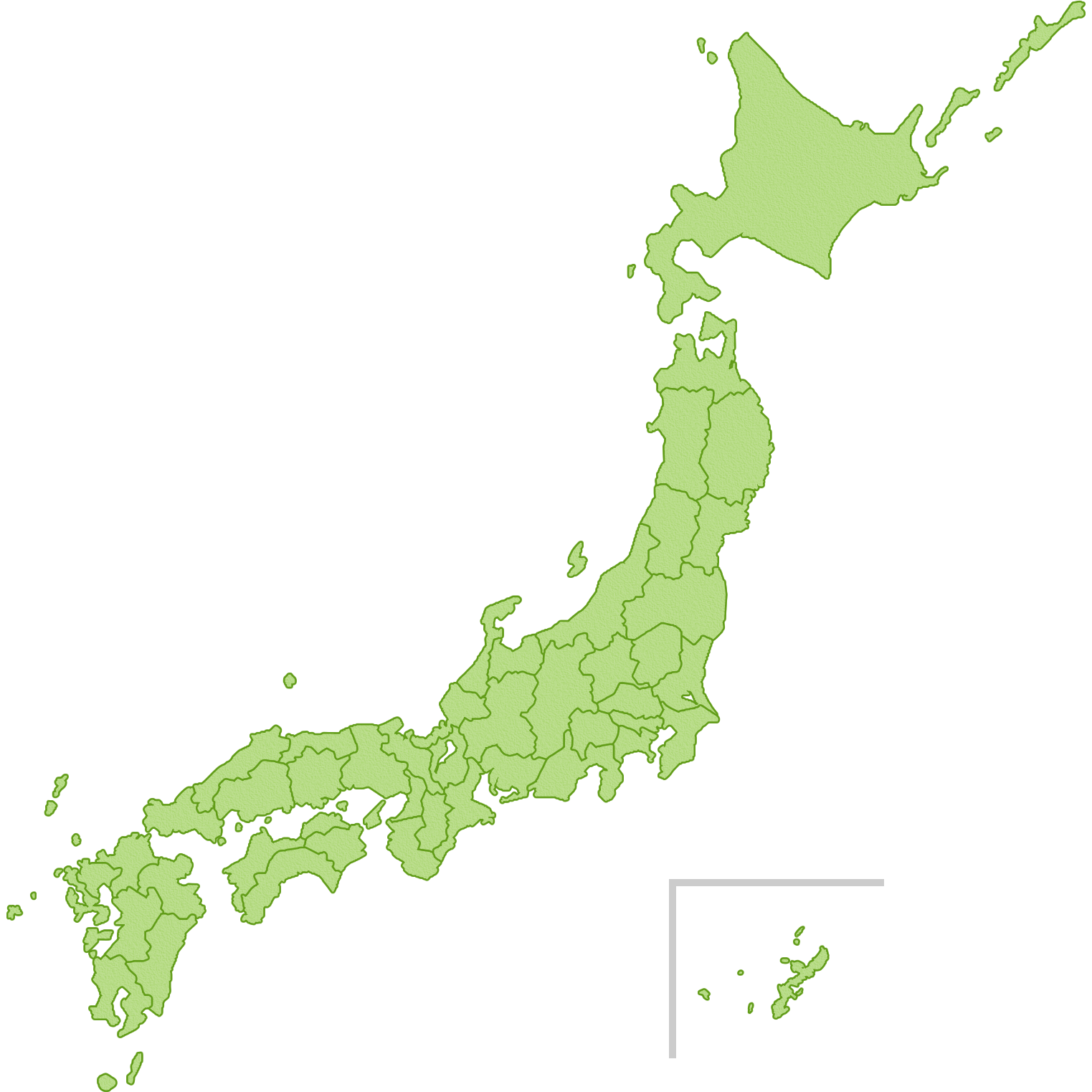 岩手県（いわてけん）
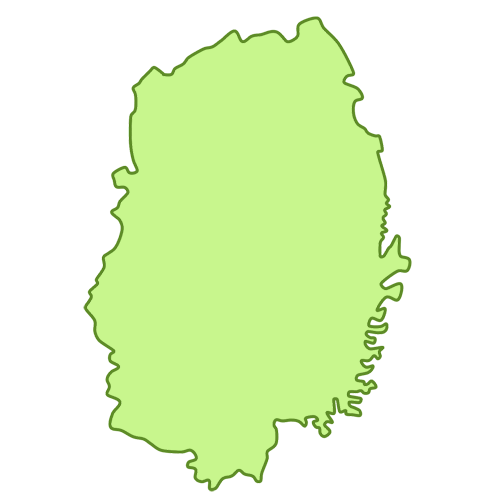 盛岡市（もりおかし）
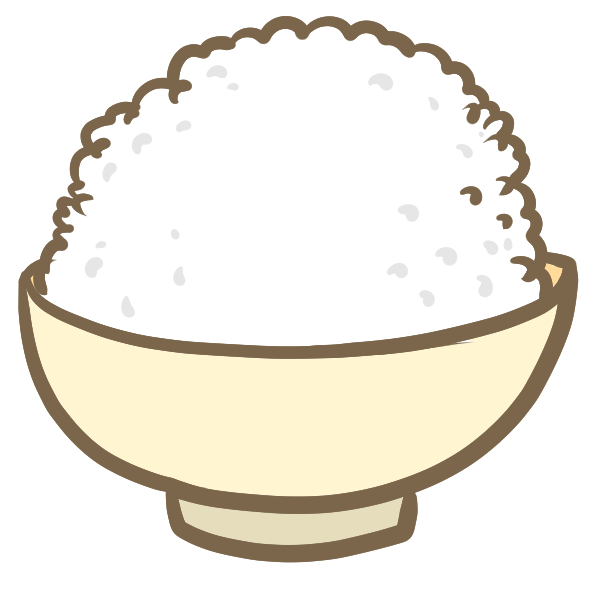 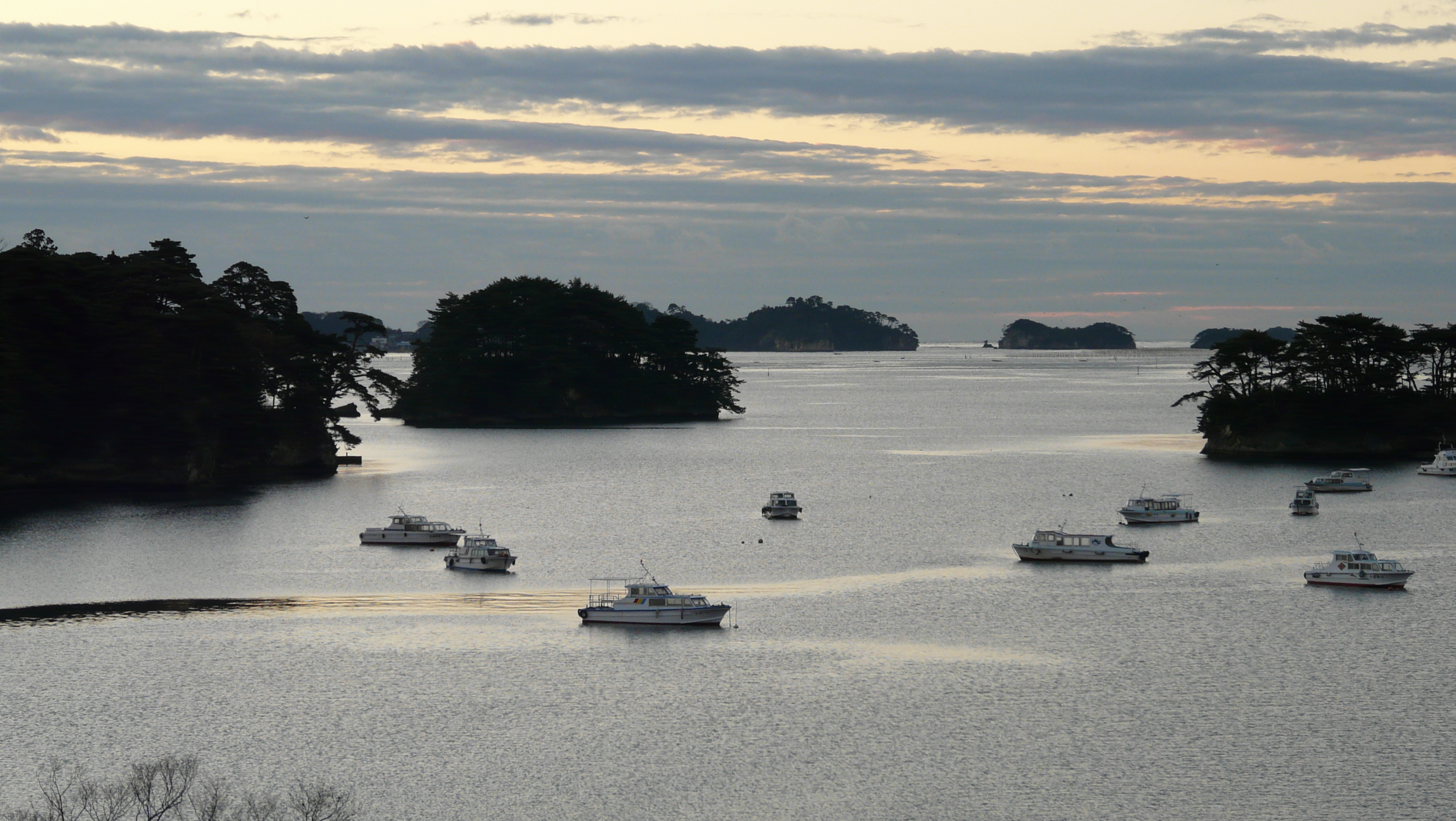 Tsugaru / CC-BY-SA-3.0
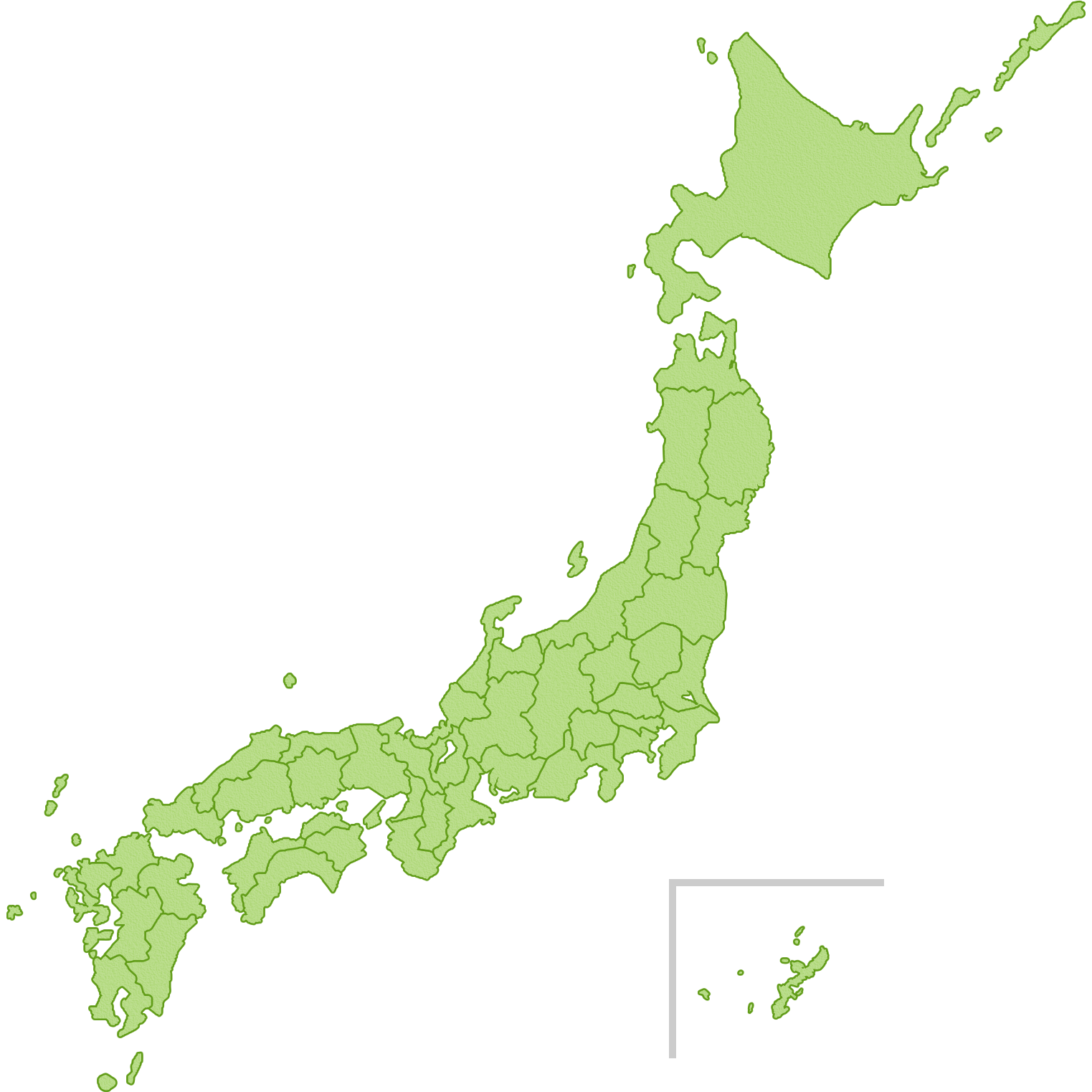 宮城県（みやぎけん）
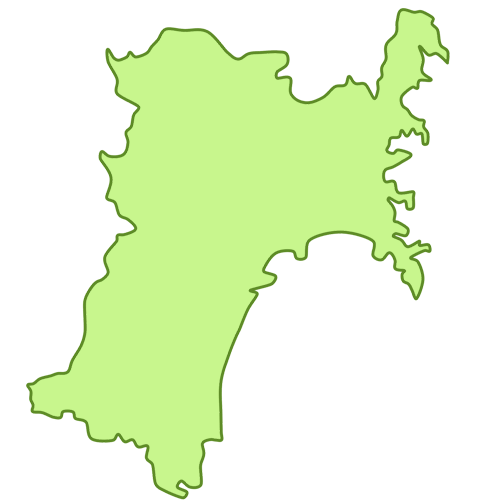 仙台市（せんだいし）
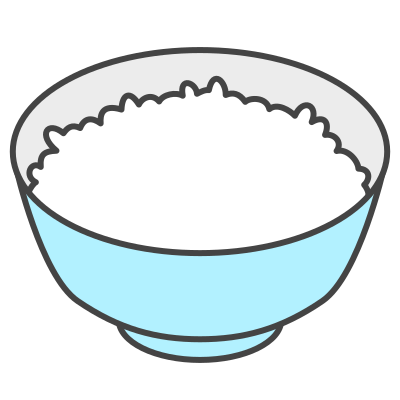 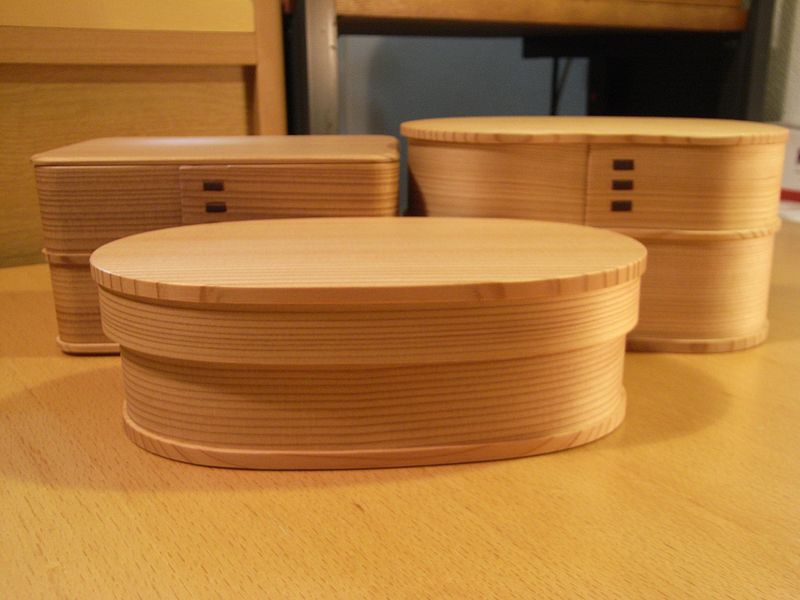 sota / CC-BY-SA-3.0
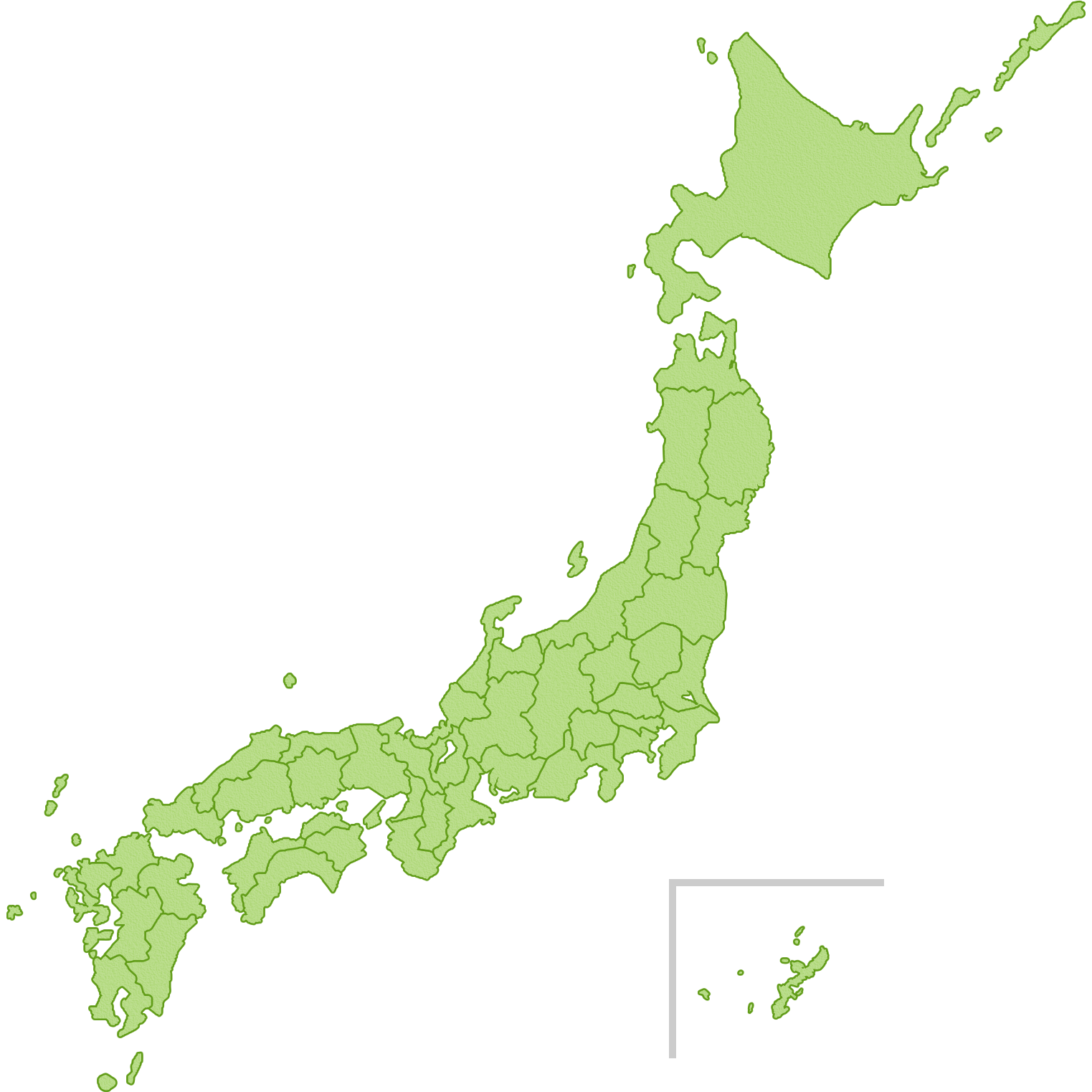 秋田県（あきたけん）
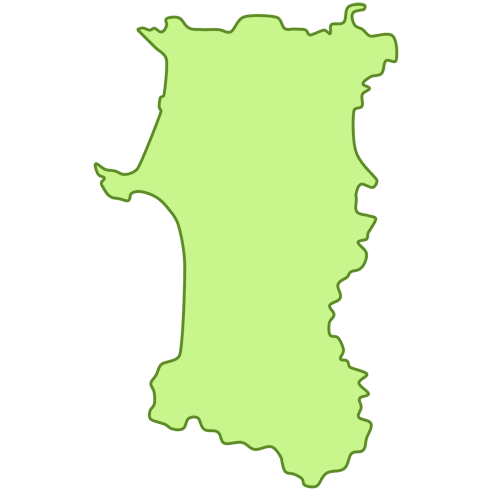 秋田市（あきたし）
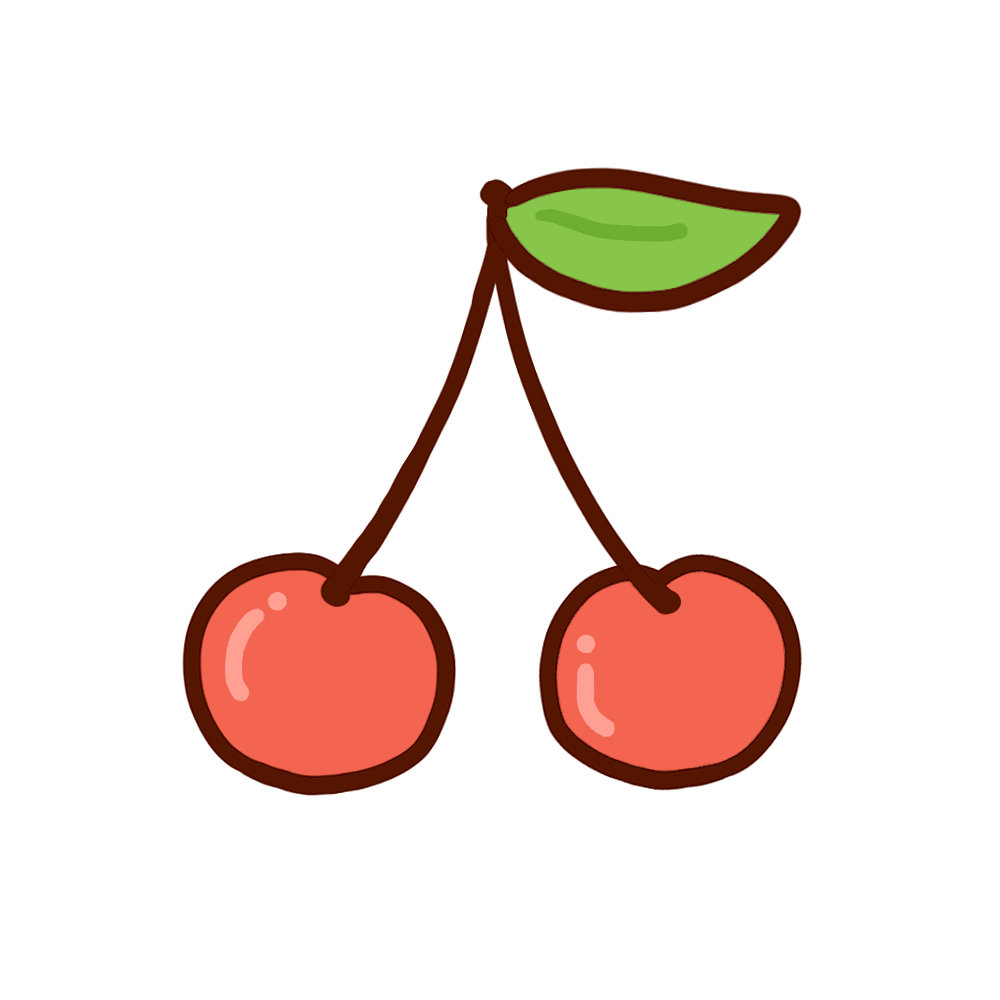 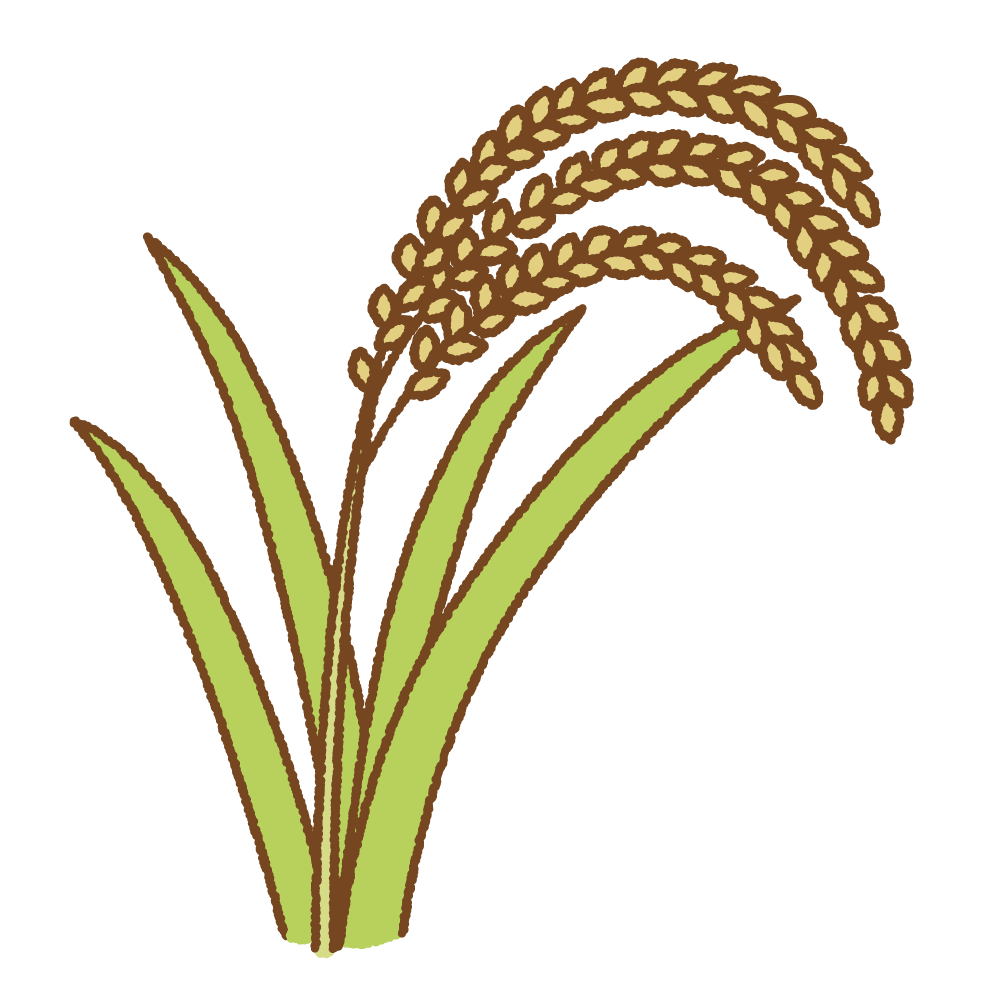 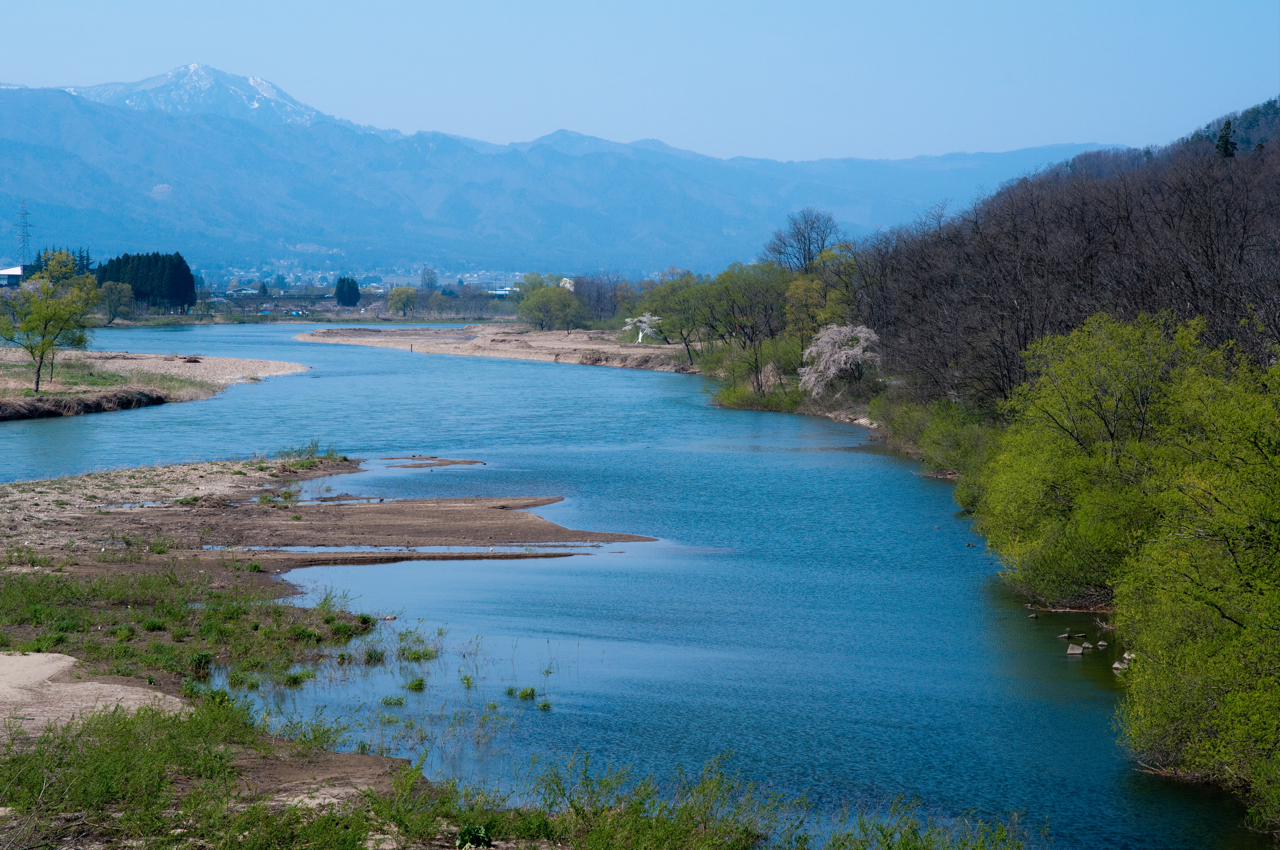 Tomofumi Sato / CC-BY-SA-3.0
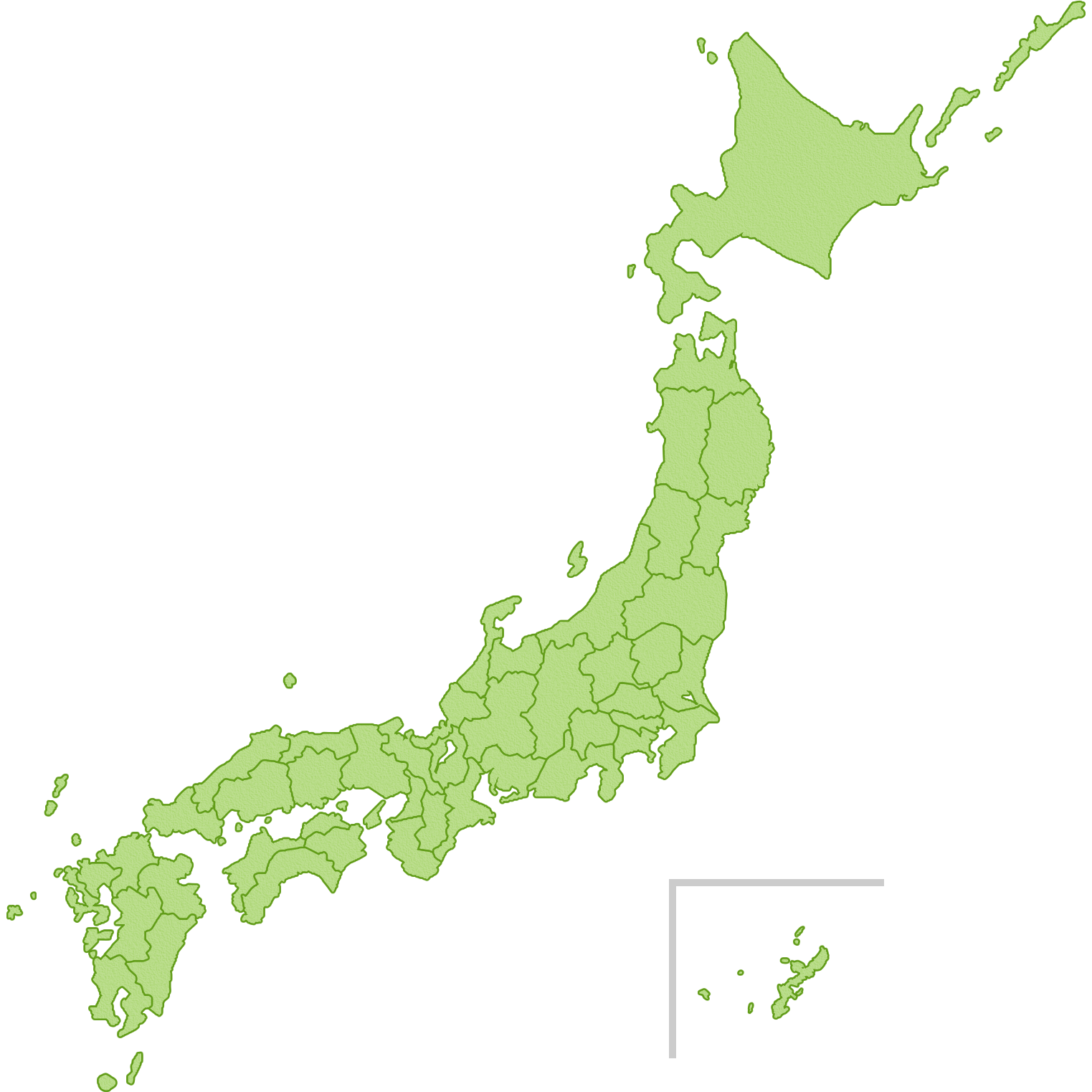 山形県（やまがたけん）
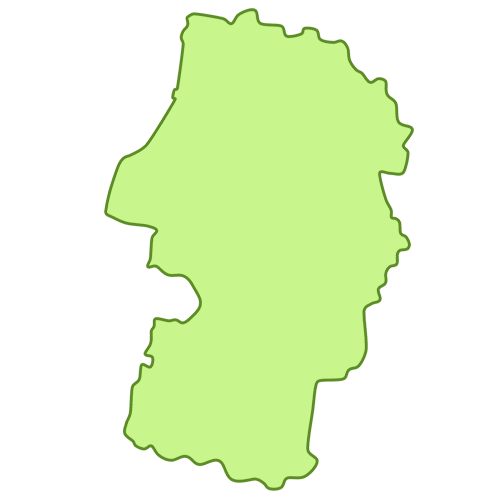 山形市（やまがたし）
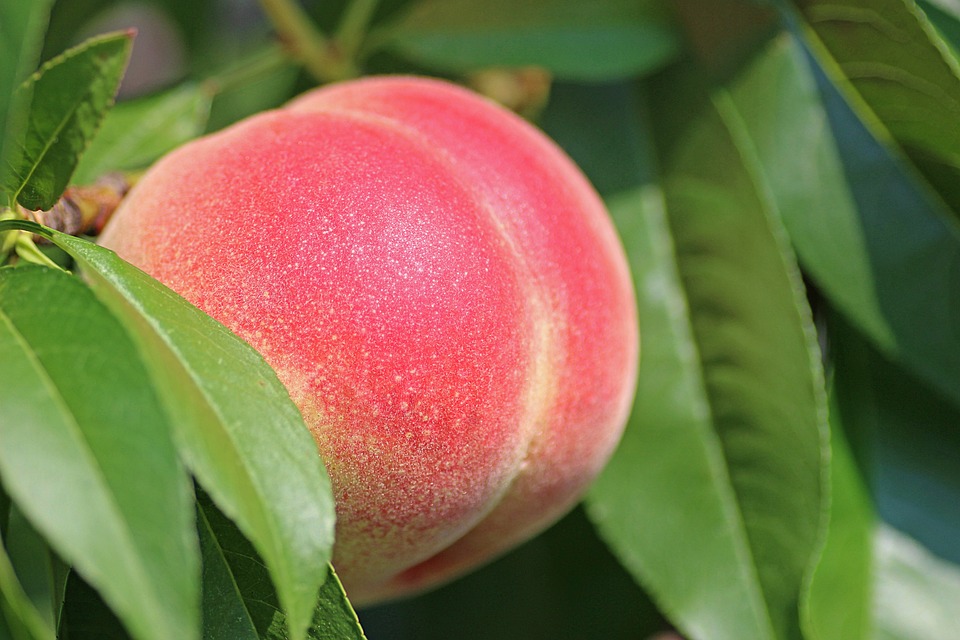 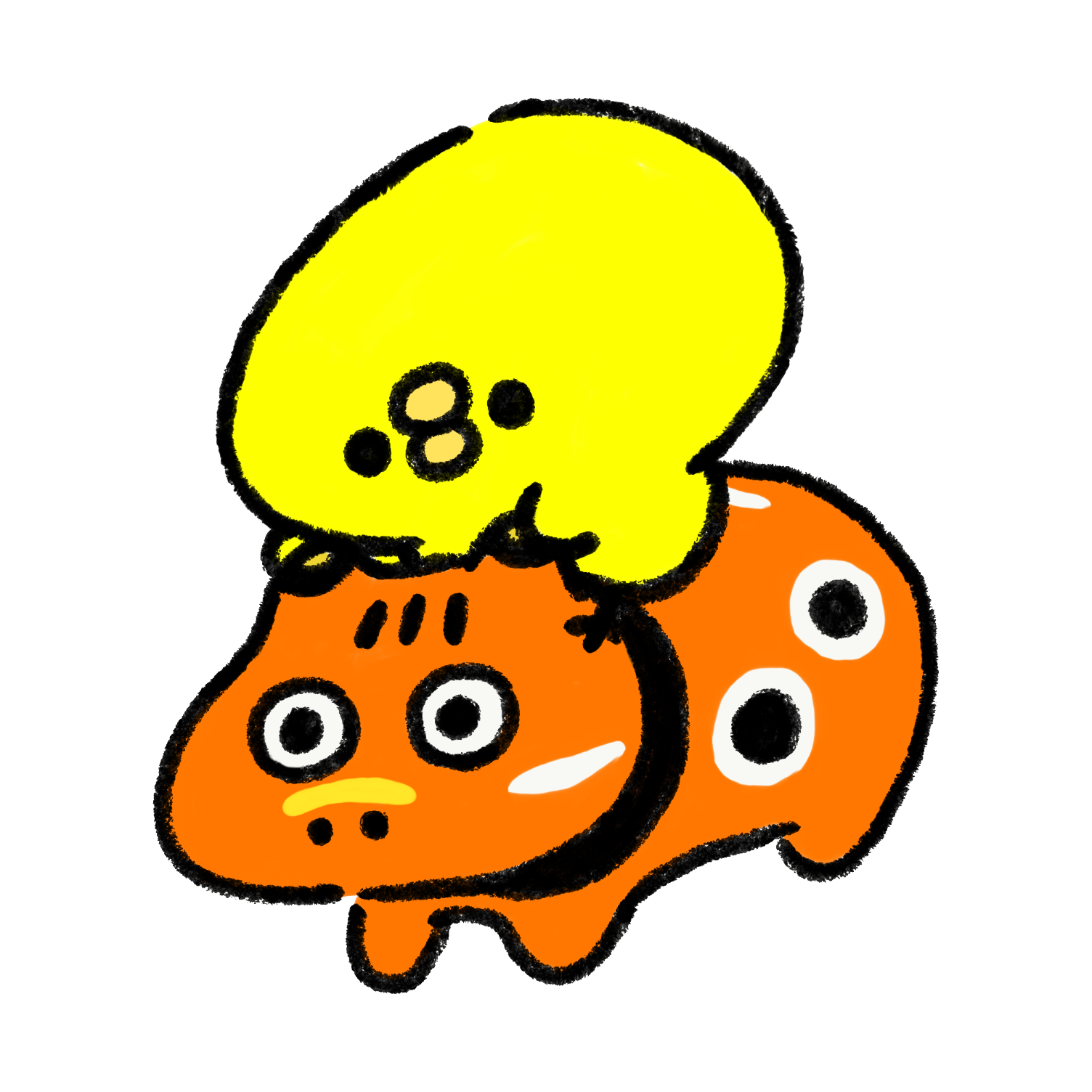 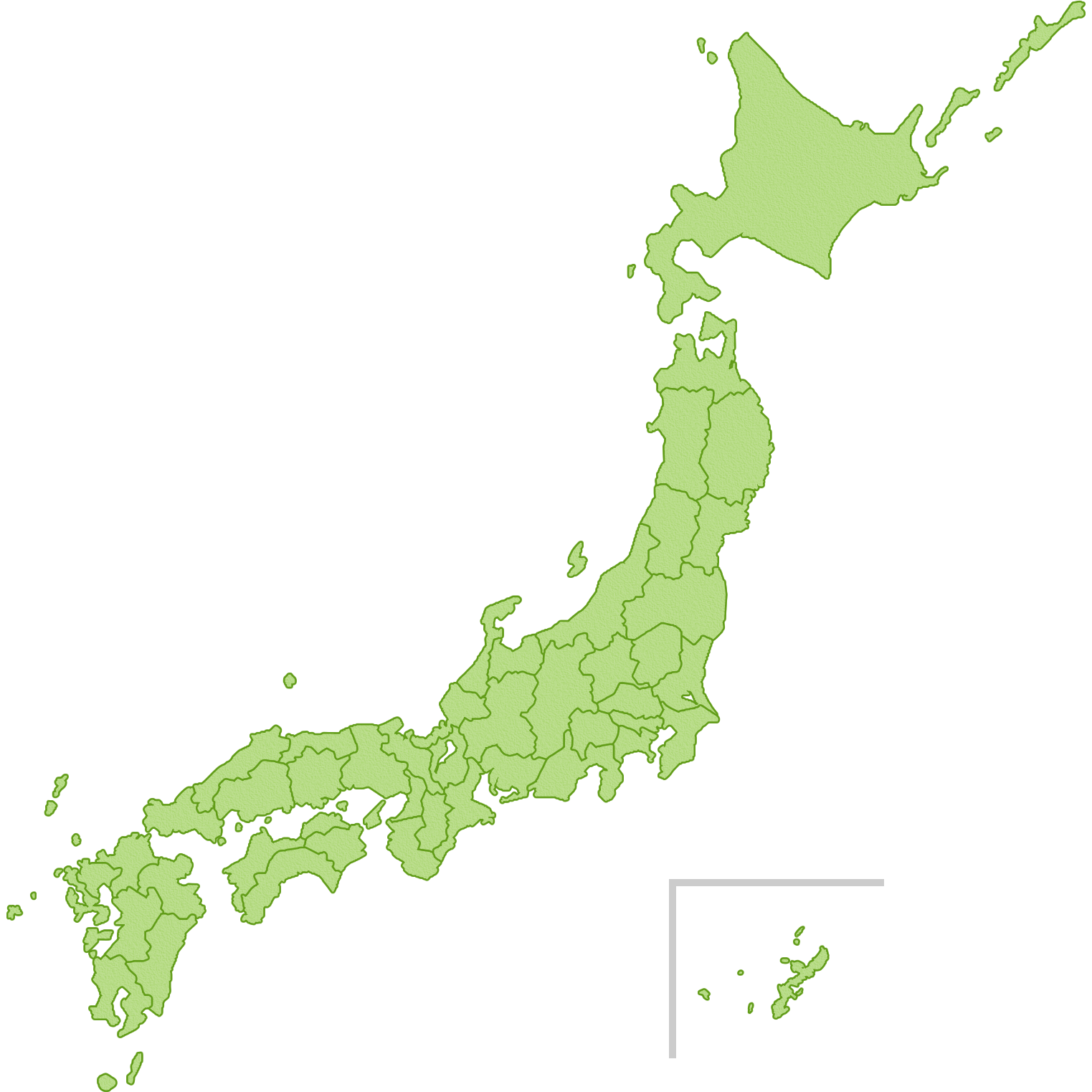 福島県（ふくしまけん）
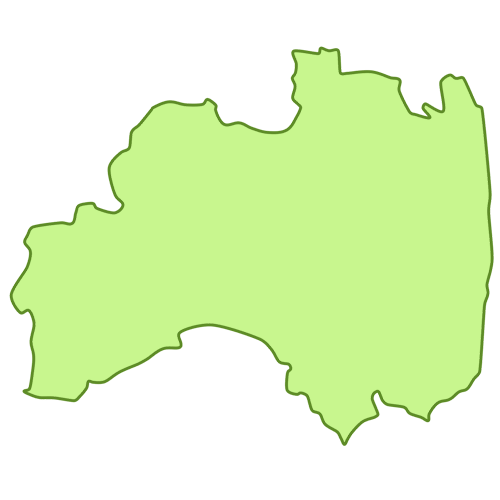 福島市（ふくしまし）